1.無料ソフトウエア，無料データ，エコシステム，Scratchプログラミング，Scratchのキャラクタ
（コンピューターサイエンス）
URL:https://www.kkaneko.jp/cc/cs/index.html
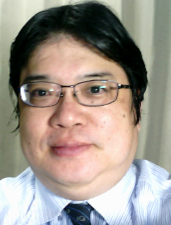 金子邦彦
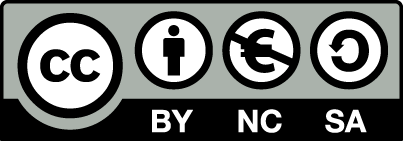 1
[Speaker Notes: 要約：1.無料ソフトウエア，無料データ，エコシステム，Scratch（子ども向けビジュアルプログラミング環境）プログラミング，Scratchのキャラクタ （コンピューターサイエンス） URL:https://www.kkaneko.jp/cc/cs/index.html  1 金子邦彦。]
自己紹介
金子邦彦 （かねこくにひこ）（福山大学工学部）

【研究領域】
データベース応用，データベース基盤技術，高度データ利用
【実績】
・学術論文等：２７編，査読付き国際会議：７６編，その他講演多数
・教科書等：３
・授業担当経験：のべ２４科目
・科学研究費：のべ１１件 概算のべ数千万円 他大学との共同多数
・共同研究，受託研究など：のべ１０件 概算のべ一億円 国際共同研究あり
・学部生，大学院生の指導経験多数



人工知能，画像処理，３次元コンピュータグラフィックス（VR含む），
Webシステム，知的システムや社会システムの成功には，
データベースが必要という気持ちで進めている
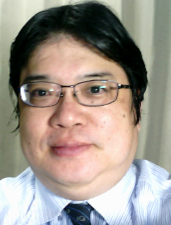 詳しくはhttp://www.kkaneko.jp/index.html
2
[Speaker Notes: 要約：自己紹介 2 金子邦彦　（かねこくにひこ）（福山大学工学部）  【研究領域】 データベース応用，データベース基盤技術，高度データ利用 【実績】 ・学術論文等：２７編，査読付き国際会議：７６編，その他講演多数 ・教科書等：３ ・授業担当経験：のべ２４科目 ・科学研究費：のべ１１件　概算のべ数千万円　他大学との共同多数 ・共同研究，受託研究など：のべ１０件　概算のべ一億円　国際共同研究あり ・学部生，大学院生の指導経験多数    人工知能，画像処理，３次元コンピュータグラフィックス（VR含む）， Webシステム，知的システムや社会システムの成功には， データベースが必要という気持ちで進めている 詳しくはhttp://www.kkaneko.jp/index.html。]
コンピュータと人間の協働は当たり前のこと．コンピュータは，人間の知的能力を増幅できる強力なマシン
コンピュータは知的な能力を持ち（人工知能），そして，ネットワーク化され，生活や社会を変革できる能力を持つ

コンピュータはプログラムによって動作
プログラムの作成は創造的な活動
コンピュータの基礎を学ぶことは楽しく，エキサイティング
3
[Speaker Notes: 要約： コンピュータと人間の協働は当たり前のこと．コンピュータは，人間の知的能力を増幅できる強力なマシン コンピュータは知的な能力を持ち（人工知能），そして，ネットワーク化され，生活や社会を変革できる能力を持つ  コンピュータはプログラムによって動作 プログラムの作成は創造的な活動 コンピュータの基礎を学ぶことは楽しく，エキサイティング  3。]
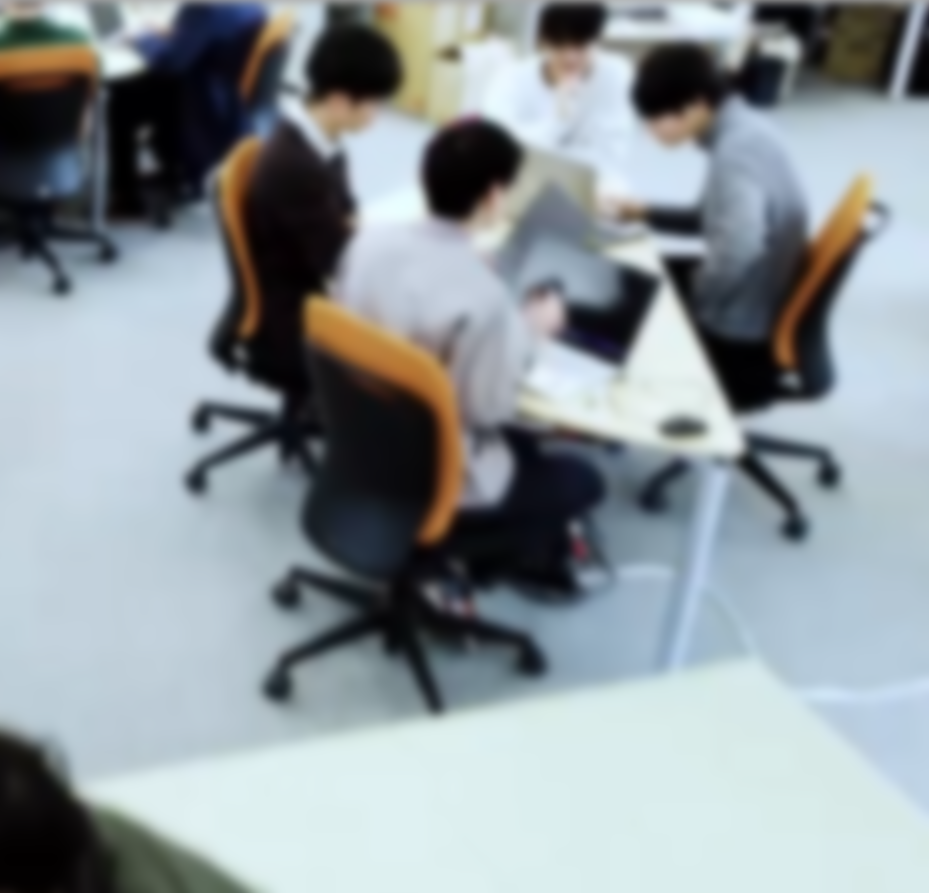 アウトライン
コンピュータサイエンスで学ぶこと
無料ソフトウエア，無料データ，エコシステム
情報工学の世界
Scratchプログラミング
Scratchのキャラクタ
Scratchのキャラクタの制御
4
[Speaker Notes: 要約：アウトライン コンピュータサイエンスで学ぶこと 無料ソフトウエア，無料データ，エコシステム 情報工学の世界 Scratchプログラミング Scratchのキャラクタ Scratchのキャラクタの制御  4。]
1-1 コンピューターサイエンスで学ぶこと
5
[Speaker Notes: 要約：1-1コンピューターサイエンスで学ぶこと 5 。]
①コンピュータで何ができないか
コンピュータの計算は，誤差を含む可能性あり
コンピュータは自分の結果の誤り（バグ）を完全に発見できない

② プログラミングの基礎
プログラミングは，コンピュータに動作を指示するための方法
プログラミング言語を使用
パソコンはスマートフォンのアプリは，プログラムで動いている
6
[Speaker Notes: 要約： ①コンピュータで何ができないか コンピュータの計算は，誤差を含む可能性あり コンピュータは自分の結果の誤り（バグ）を完全に発見できない  ② プログラミングの基礎 プログラミングは，コンピュータに動作を指示するための方法 プログラミング言語を使用 パソコンはスマートフォンのアプリは，プログラムで動いている  6。]
③ 情報化社会，人工知能化社会
情報の収集・処理・共有が容易に
情報が価値を持つように
人工知能は身近に普及し，社会が大きく変化しつつある

④ データベースシステム
データベースシステムは，大量のデータを管理するためのシステム
データの蓄積，処理，共有が簡単にできるようになった
7
[Speaker Notes: 要約： ③ 情報化社会，人工知能化社会 情報の収集・処理・共有が容易に 情報が価値を持つように 人工知能は身近に普及し，社会が大きく変化しつつある  ④ データベースシステム データベースシステムは，大量のデータを管理するためのシステム データの蓄積，処理，共有が簡単にできるようになった  7。]
⑤ データの取り扱い，種々のデータ処理
データを整理し，可視化し，統計処理を行うことで，さまざまに活用できる

⑥ コンピュータの仕組み
コンピュータは，プロセッサ（CPU）やメモリなどの部品から構成
プロセッサ（CPU）でプログラム実行
メモリにデータを蓄積
コンピュータはデジタル．二進数が重要
8
[Speaker Notes: 要約： ⑤ データの取り扱い，種々のデータ処理 データを整理し，可視化し，統計処理を行うことで，さまざまに活用できる  ⑥ コンピュータの仕組み コンピュータは，プロセッサ（CPU）やメモリなどの部品から構成 プロセッサ（CPU）でプログラム実行 メモリにデータを蓄積 コンピュータはデジタル．二進数が重要  8。]
1-2 無料ソフトウエア，無料データ，エコシステム
9
[Speaker Notes: 要約：1-2無料ソフトウエア，無料データ，エコシステム 9 。]
デジタルの知的財産
デジタルの知的財産には，あらゆる「表現」が含まれる
ソフトウエア
解説，ニュース，レビュー，ブログなどの文章


著作権法，特許法などの法律によって保護されている
無断での利用は，作者が特に断っていない限り，違法
10
[Speaker Notes: 要約：デジタルの知的財産 デジタルの知的財産には，あらゆる「表現」が含まれる ソフトウエア 解説，ニュース，レビュー，ブログなどの文章   著作権法，特許法などの法律によって保護されている 無断での利用は，作者が特に断っていない限り，違法 10。]
無料ソフトウエア，無料データ
「無料ソフトウェア」，「無料データ」は，特定の条件下で無料で利用できる便利なもの

ソフトウエアやデータを組み合わせることで，やりたいことができたり，社会を発展させたり，経験を共有できたりなど，役立｜つ

人類全体の発展に役立つ財産になる
11
[Speaker Notes: 要約：無料ソフトウエア，無料データ 「無料ソフトウェア」，「無料データ」は，特定の条件下で無料で利用できる便利なもの  ソフトウエアやデータを組み合わせることで，やりたいことができたり，社会を発展させたり，経験を共有できたりなど，役立｜つ  人類全体の発展に役立つ財産になる   11。]
無料ソフトウエア，無料データの注意点
〇 無料ソフトウェアや無料データを利用する際には，以下のマナーが重要
作者が定める利用条件を確認する
不具合があっても自己責任という条件になっていることが多い
著作権を尊重する

〇 無料なので注意が必要な場合も
広告，善意の提供者ではれば問題ない
詐欺的なもの（役に立たないもの，悪意を持って誘導するもの）が存在するのも事実
12
[Speaker Notes: 要約：無料ソフトウエア，無料データの注意点 〇　無料ソフトウェアや無料データを利用する際には，以下のマナーが重要 作者が定める利用条件を確認する 不具合があっても自己責任という条件になっていることが多い 著作権を尊重する  〇 無料なので注意が必要な場合も 広告，善意の提供者ではれば問題ない 詐欺的なもの（役に立たないもの，悪意を持って誘導するもの）が存在するのも事実  12。]
無料データの例 － 無料で利用できる地図
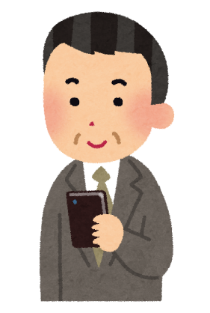 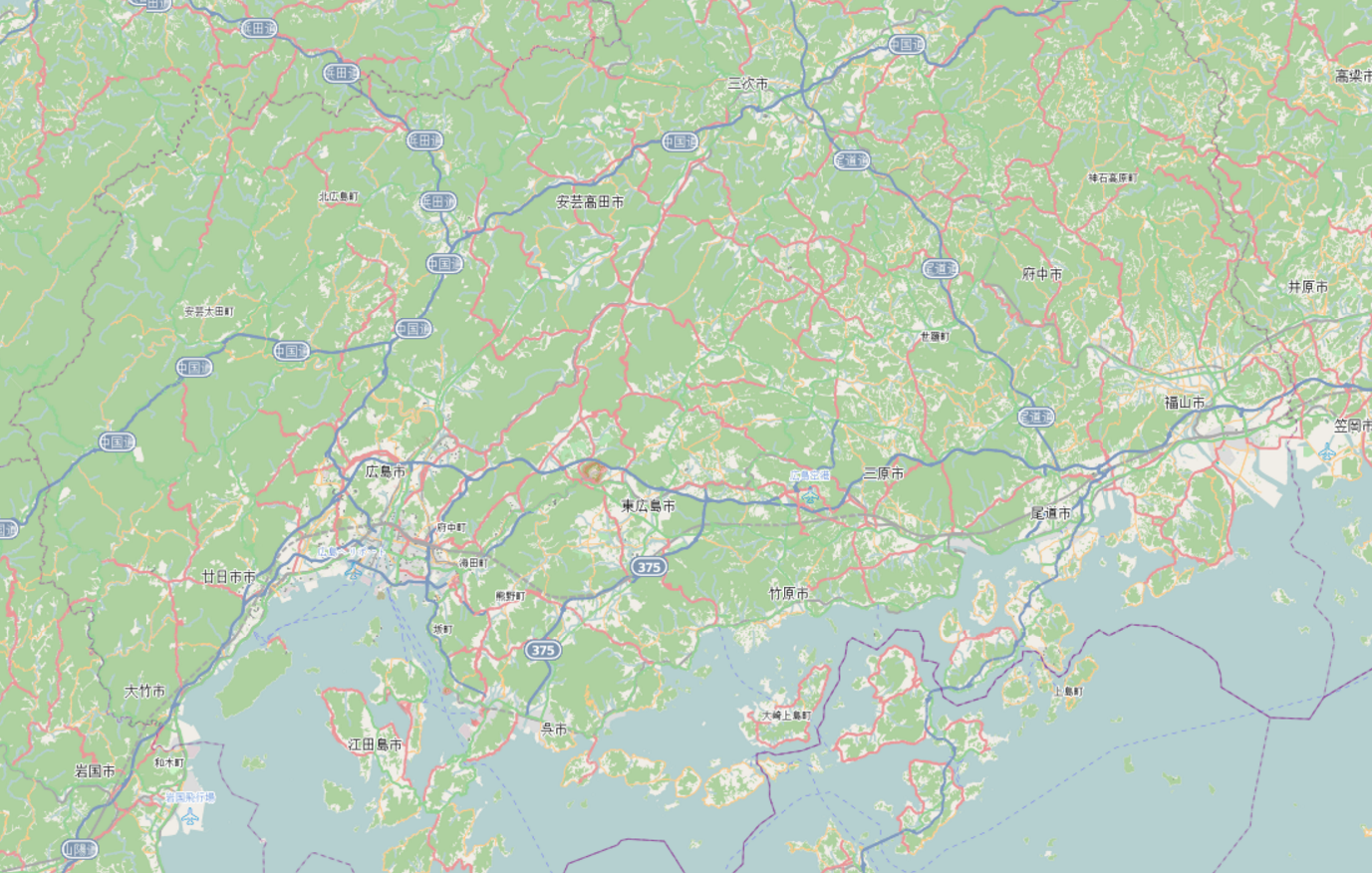 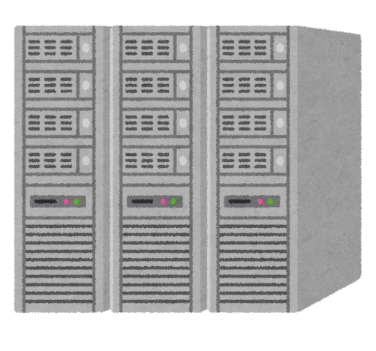 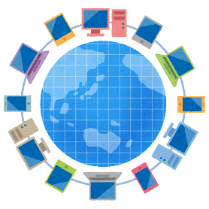 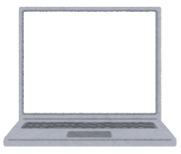 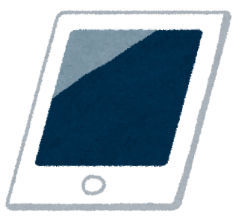 インター
ネット
コンピュータ
無料の地図（広島県部分を抜粋）
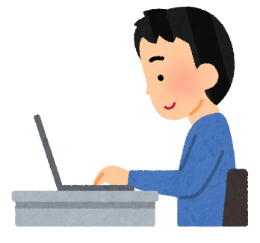 今や地図は「無料化」している
・国土地理院
・OpenStreetMap（誰でも編集可能な地図データ）
・Google Map
個々人のもとへ
※中には，独自の情報を重ね合わせて
再配布を条件付きで許可している場合も
13
[Speaker Notes: 要約：無料データの例　－　無料で利用できる地図 13 今や地図は「無料化」している ・国土地理院 ・OpenStreetMap（誰でも編集可能な地図データ） ・Google Map  ※中には，独自の情報を重ね合わせて 再配布を条件付きで許可している場合も 無料の地図（広島県部分を抜粋）  コンピュータ インター ネット 個々人のもとへ。]
1-3 情報工学の世界
謝辞：この資料では「いらすとや」のイラストを使用している
14
[Speaker Notes: 要約：1-3情報工学の世界 14 謝辞：この資料では「いらすとや」のイラストを使用している 。]
コンピュータの目
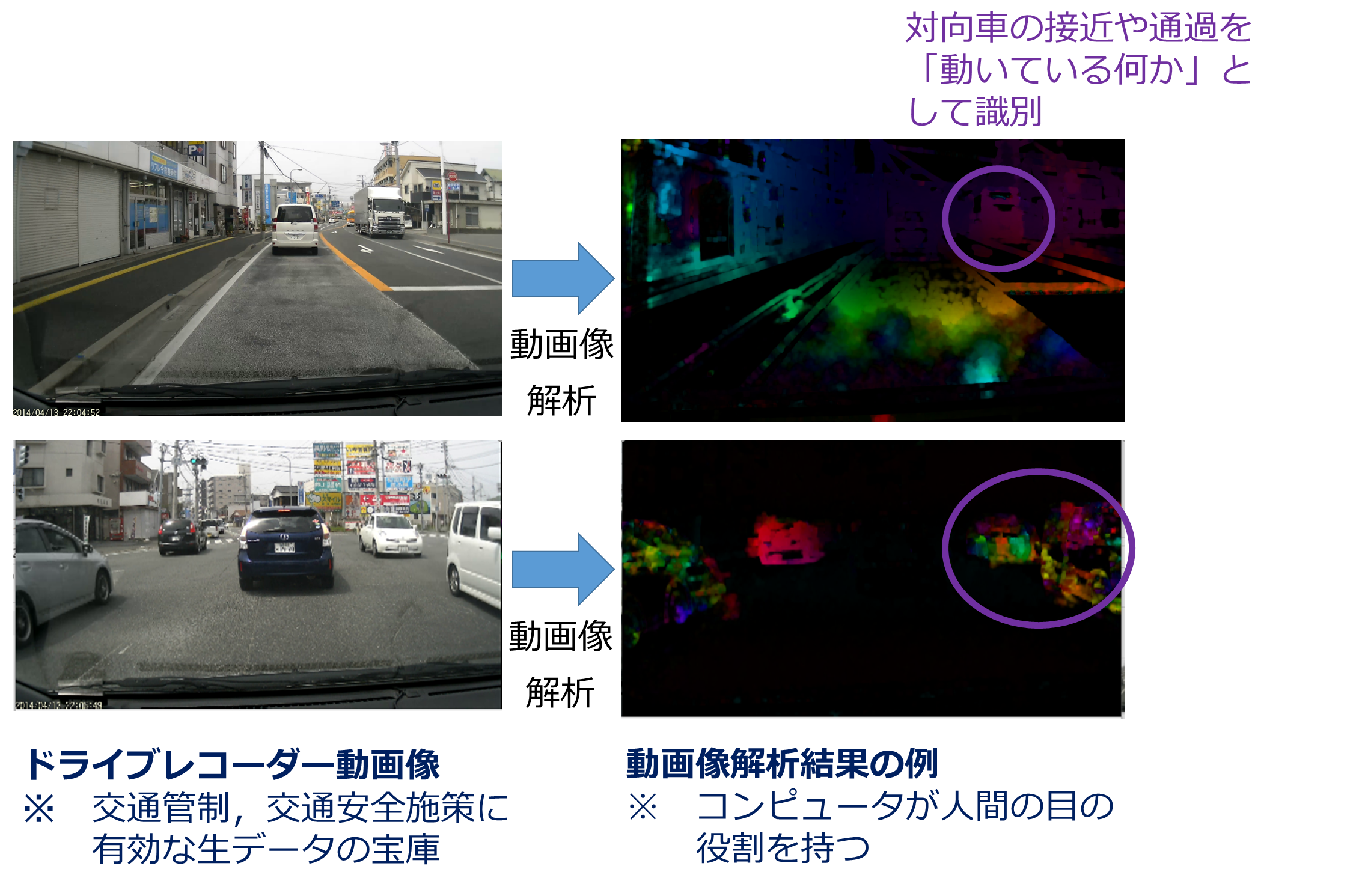 15
[Speaker Notes: 要約：コンピュータの目 15。]
データ活用の例
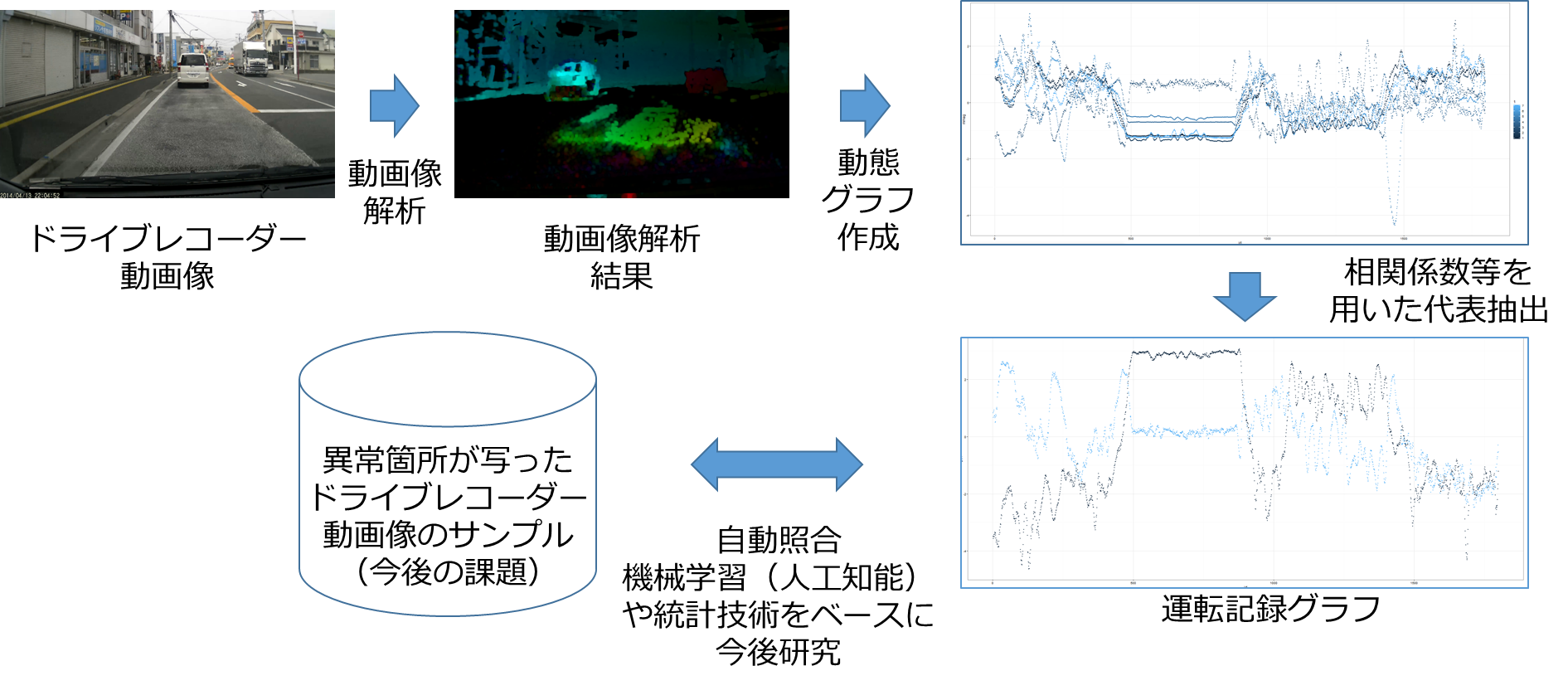 16
[Speaker Notes: 要約：データ活用の例 16。]
3次元コンピュータグラフィックスの例
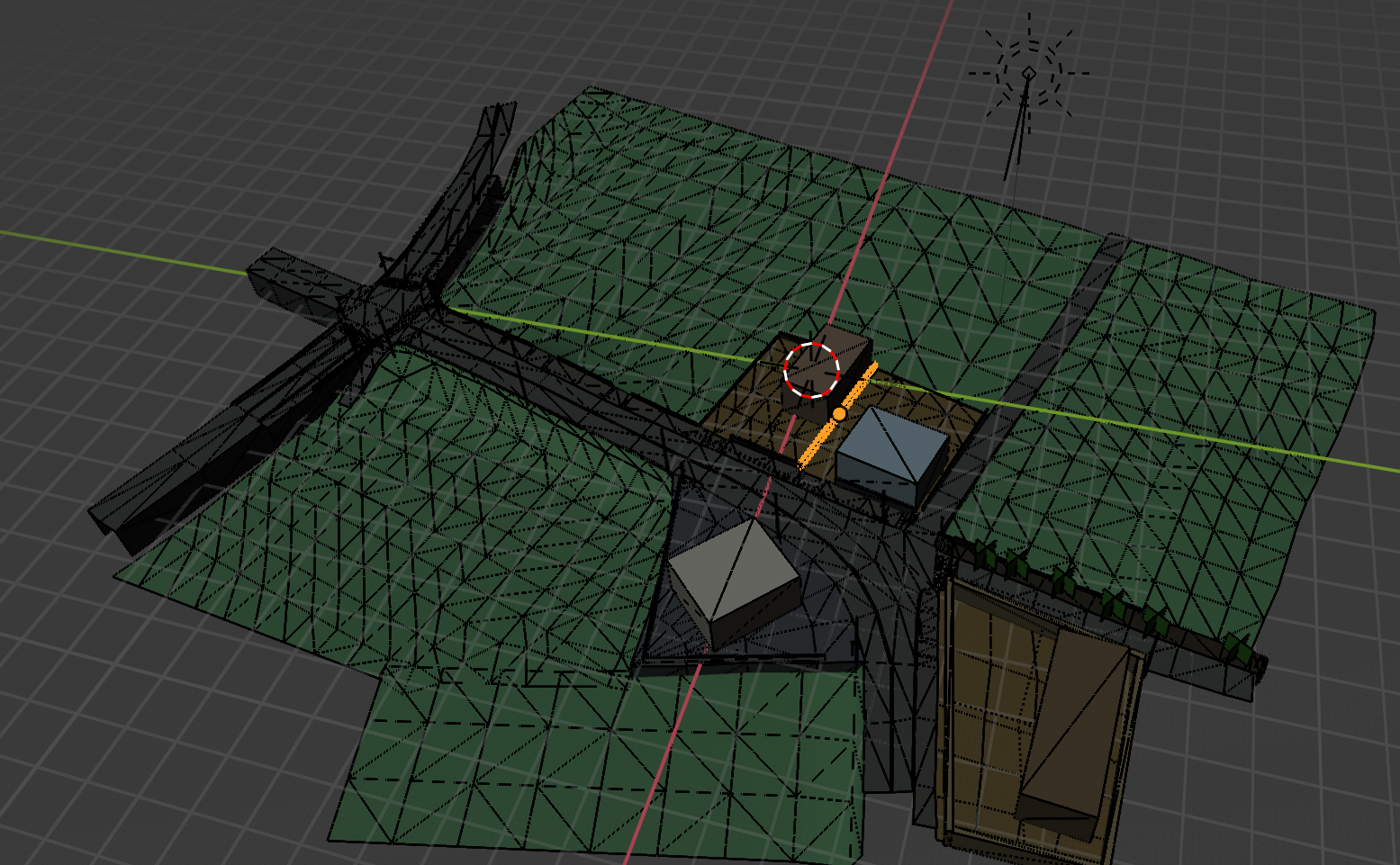 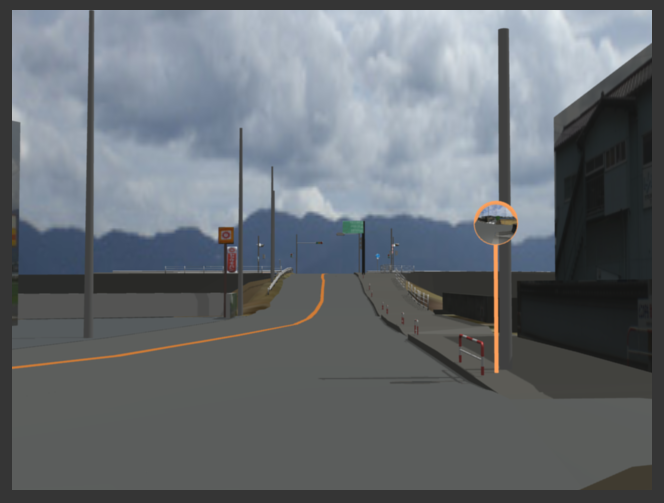 実世界をデジタル化．
コンピュータでシミュレーション．
17
[Speaker Notes: 要約：3次元コンピュータグラフィックスの例 17 実世界をデジタル化． コンピュータでシミュレーション．。]
３次元スキャナで読み込んだ３次元データの例
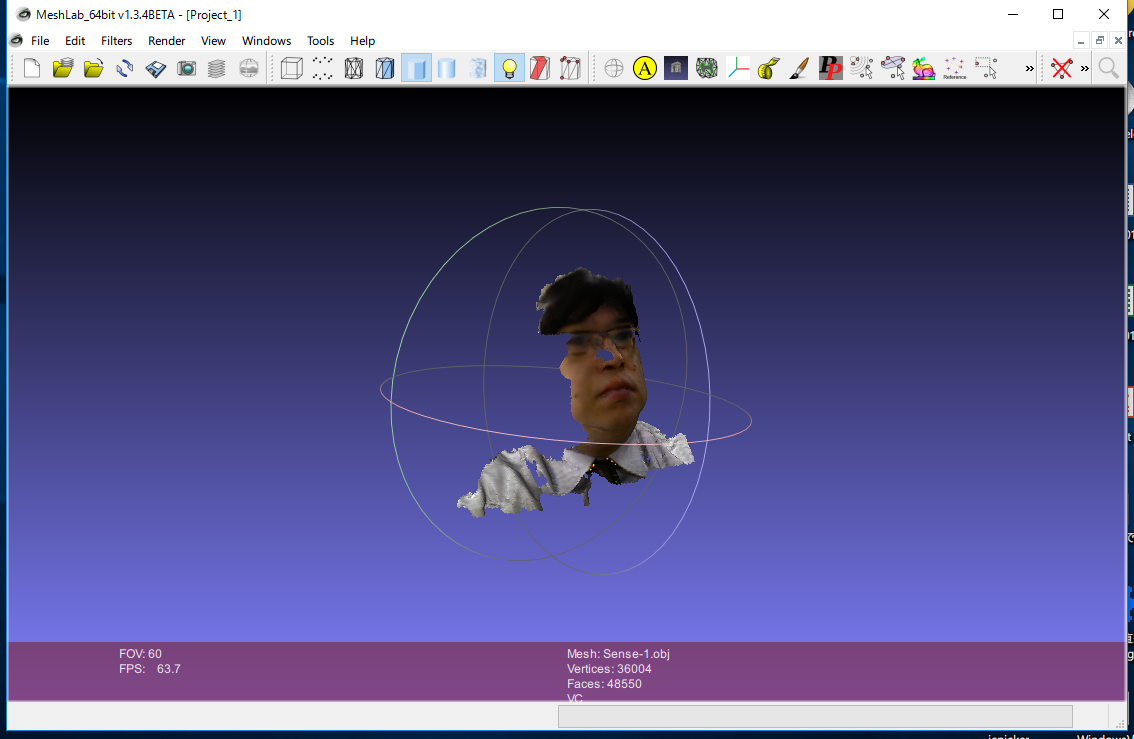 18
[Speaker Notes: 要約：３次元スキャナで読み込んだ３次元データの例 18。]
ここまでのまとめ
情報工学の世界
急速に発展している
学んだことが役立つ
多様な分野がある（プログラミング，データの扱い，人工知能，３次元コンピュータグラフィックス｜などのメディア，・・・）
社会や生活を変える大きな力があり，魅力が高い
創造力，発想力，デザイン力，実行力を必要とする
新しいアイデア，革新的なアプローチが歓迎される
19
[Speaker Notes: 要約：ここまでのまとめ 情報工学の世界 急速に発展している 学んだことが役立つ 多様な分野がある（プログラミング，データの扱い，人工知能，３次元コンピュータグラフィックス｜などのメディア，・・・） 社会や生活を変える大きな力があり，魅力が高い 創造力，発想力，デザイン力，実行力を必要とする 新しいアイデア，革新的なアプローチが歓迎される  19。]
1-4 Scratchプログラミング
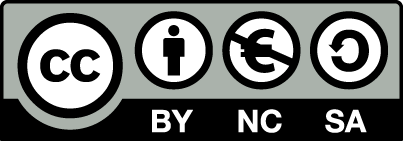 20
[Speaker Notes: 要約：1-4 Scratchプログラミング 20 。]
プログラム
プログラムとは，コンピュータに実行させたい一連の手順を記述したもの
プログラムの起動により，手順を実行し，必要な処理を行う
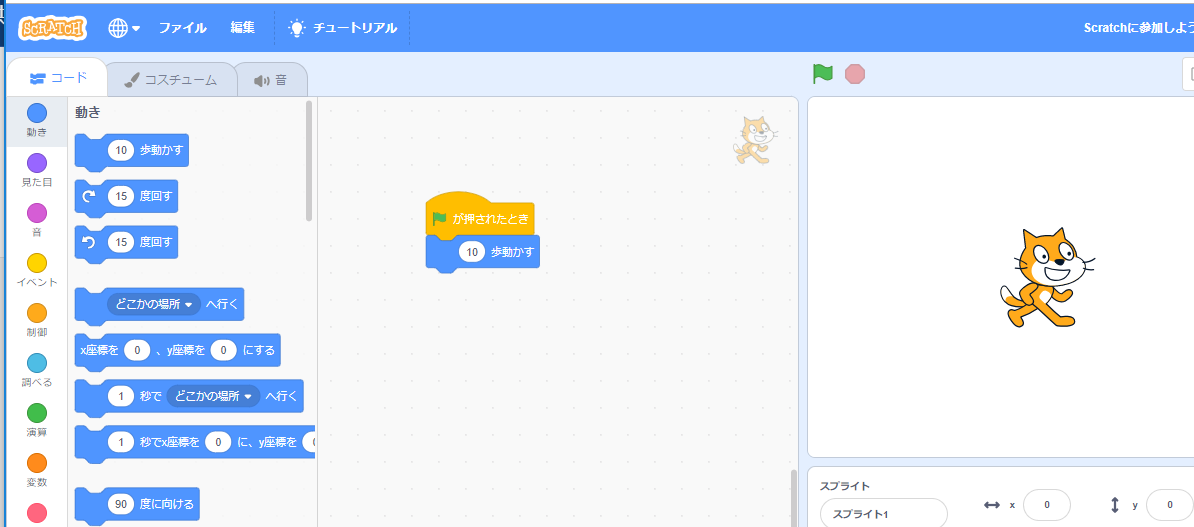 プログラム
21
[Speaker Notes: 要約：プログラム 21 プログラムとは，コンピュータに実行させたい一連の手順を記述したもの プログラムの起動により，手順を実行し，必要な処理を行う   プログラム。]
プログラミングを学ぶことの魅力
①コンピュータを自分の思い通りに活用できるようになる
② コンピュータの活用で，自分自身の能力増幅も
③ 創造力，発想力，デザイン力，行動力，チャレンジ精神など，総合的な人間力の成長にも
④論理的な思考力を試すチャンスにも
⑤ 「部品」を組み立てて作品を作り上げることに似ているため，エンジニアとしての素養や知識を磨くことにも
⑥ プログラミングは，情報工学の基礎．基礎を学ぶことで，将来，応用や最新技術の進歩を学ぶときにも役立つ．自分の可能性を広げることができる
⑦プログラミング自体も重要であり，将来のキャリアにも有利に働くことが期待される
．
22
[Speaker Notes: 要約：プログラミングを学ぶことの魅力 ①コンピュータを自分の思い通りに活用できるようになる ② コンピュータの活用で，自分自身の能力増幅も ③ 創造力，発想力，デザイン力，行動力，チャレンジ精神など，総合的な人間力の成長にも ④論理的な思考力を試すチャンスにも ⑤ 「部品」を組み立てて作品を作り上げることに似ているため，エンジニアとしての素養や知識を磨くことにも ⑥ プログラミングは，情報工学の基礎．基礎を学ぶことで，将来，応用や最新技術の進歩を学ぶときにも役立つ．自分の可能性を広げることができる ⑦プログラミング自体も重要であり，将来のキャリアにも有利に働くことが期待される ．   22。]
Scratch
Scratchを用いて，ビジュアルにプログラムの製作を行うことができる．
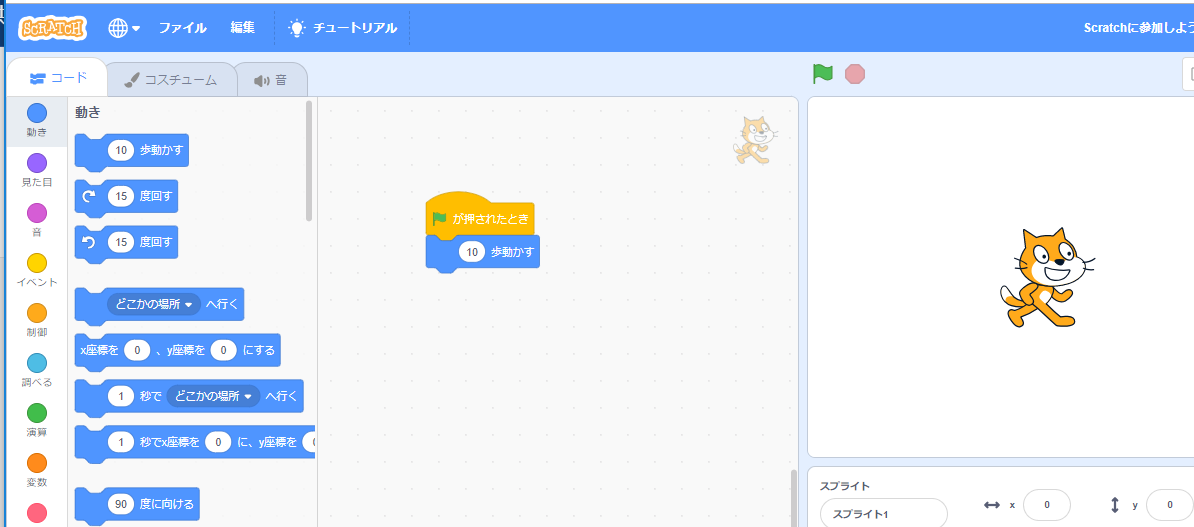 キャラクタ
プログラムに書いた
手順通りにキャラクタ
が動く
プログラム
その鍵は
プログラム
キャラクタを自在に操る
23
[Speaker Notes: 要約：Scratch Scratchを用いて，ビジュアルにプログラムの製作を行うことができる． 23  その鍵は プログラム   キャラクタ プログラム プログラムに書いた 手順通りにキャラクタ が動く キャラクタを自在に操る。]
いまからの実習
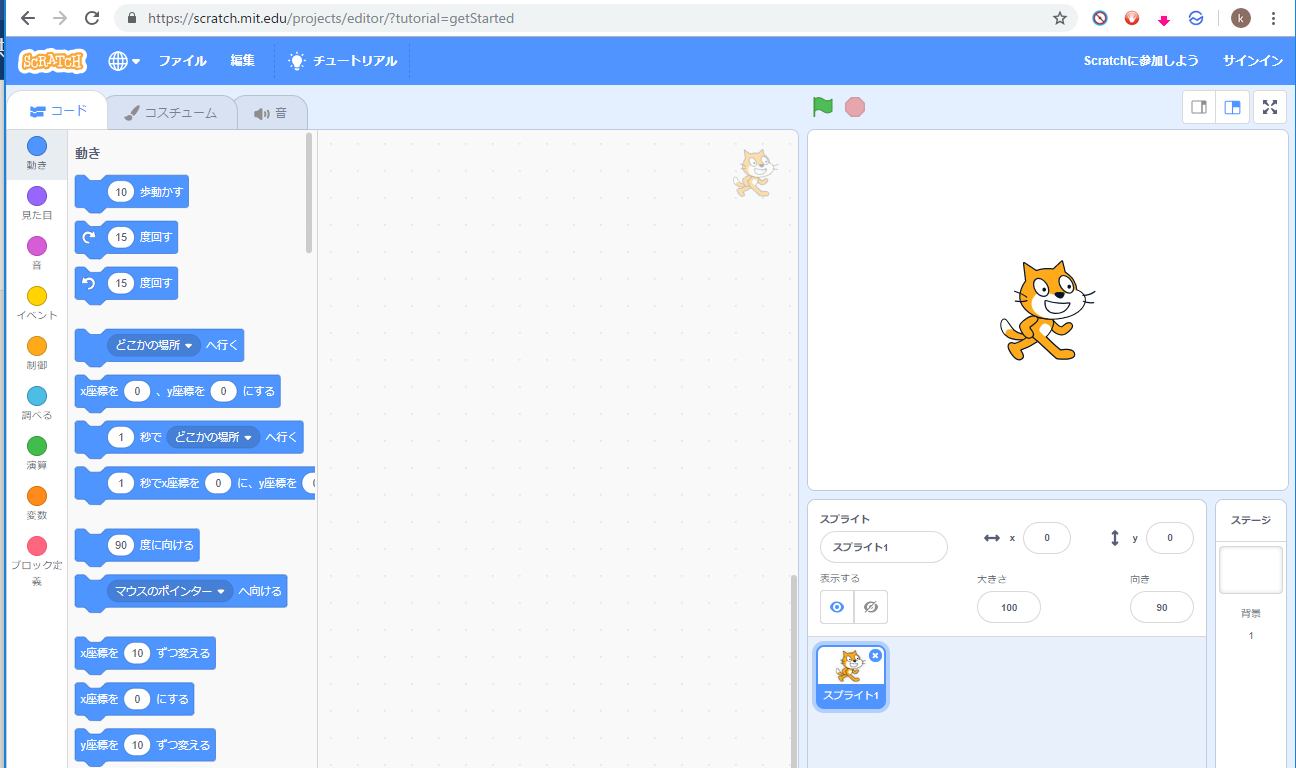 キャラクタを自在に操る
・ダンス
・ゲームの世界を作る
24
[Speaker Notes: 要約：いまからの実習   24 キャラクタを自在に操る ・ダンス ・ゲームの世界を作る。]
① ブロックを置く
種類を選ぶ
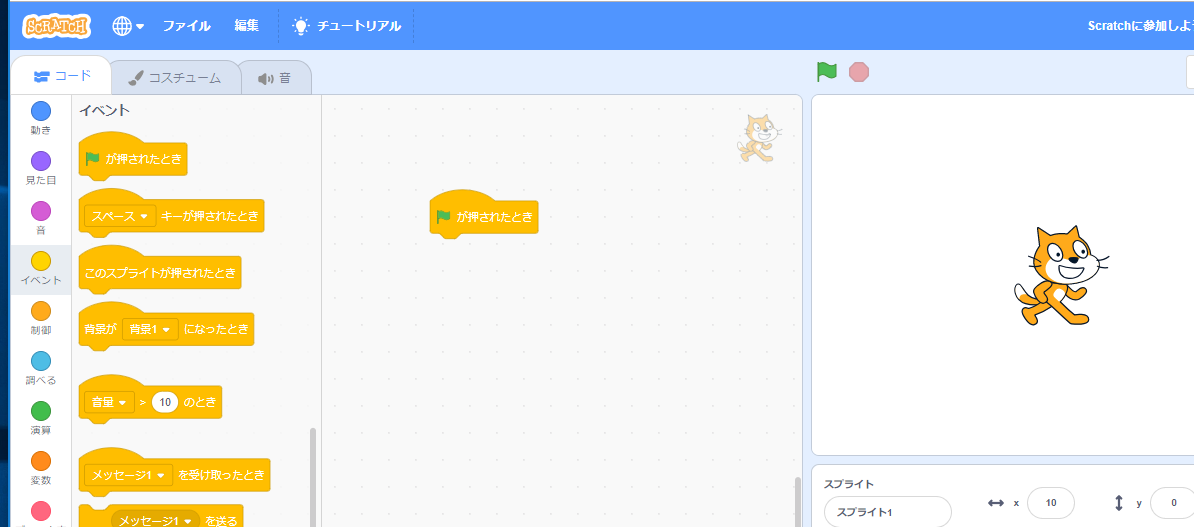 ブロックを選ぶ
ドラッグして置く
25
[Speaker Notes: 要約：①　ブロックを置く 25    種類を選ぶ  ブロックを選ぶ ドラッグして置く。]
② ブロックを組み合わせる
種類を選ぶ
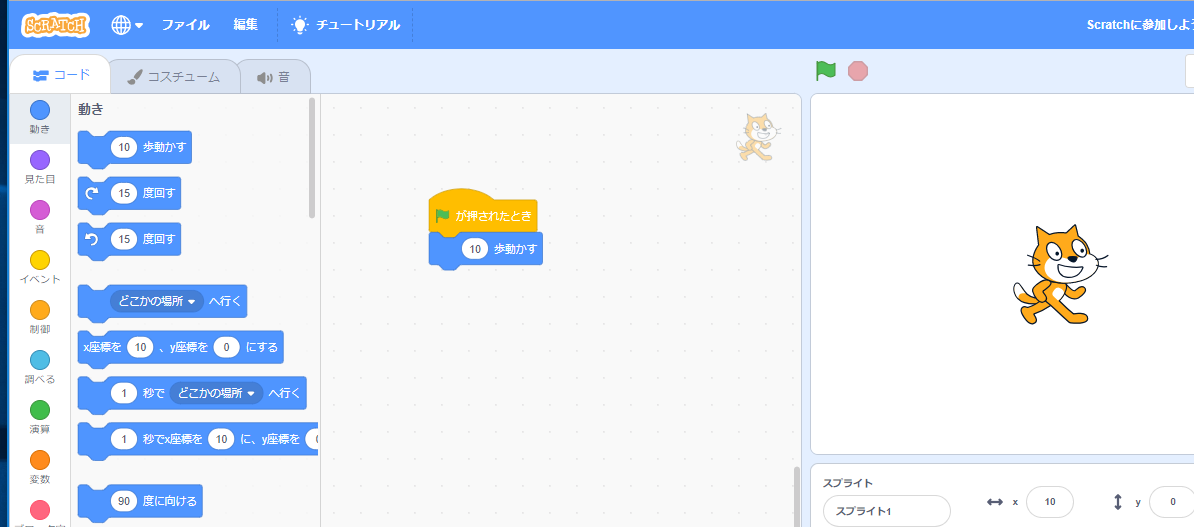 ブロックを選ぶ
ドラッグして合体
26
[Speaker Notes: 要約：②　ブロックを組み合わせる 26    種類を選ぶ  ブロックを選ぶ ドラッグして合体。]
③ プログラムの起動
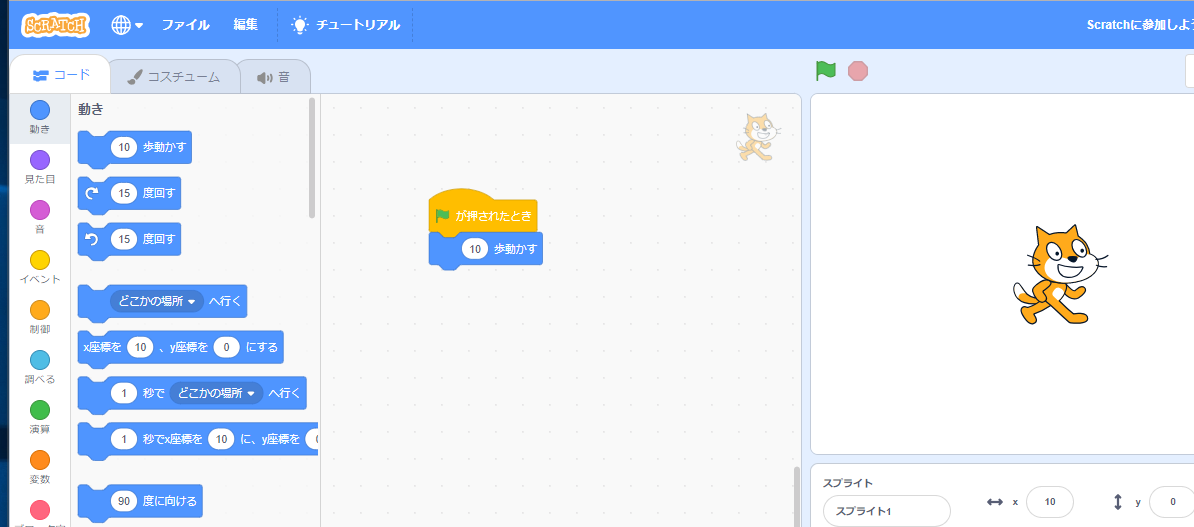 起動ボタンを
クリック
キャラクタが
動く！
27
[Speaker Notes: 要約：③　プログラムの起動  27   起動ボタンを クリック  キャラクタが 動く！。]
ブロックの削除（間違っても大丈夫！）
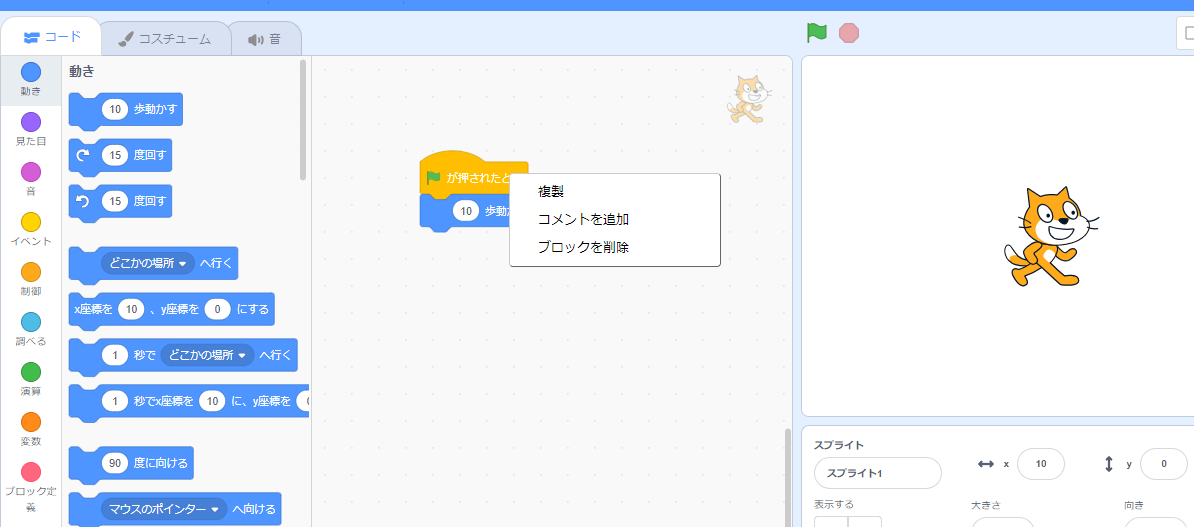 不要なブロックは，
右クリックメニューで，
「ブロックを削除」
28
[Speaker Notes: 要約：ブロックの削除（間違っても大丈夫！） 28 不要なブロックは， 右クリックメニューで， 「ブロックを削除」 。]
キャラクタの強制移動（間違っても大丈夫！）
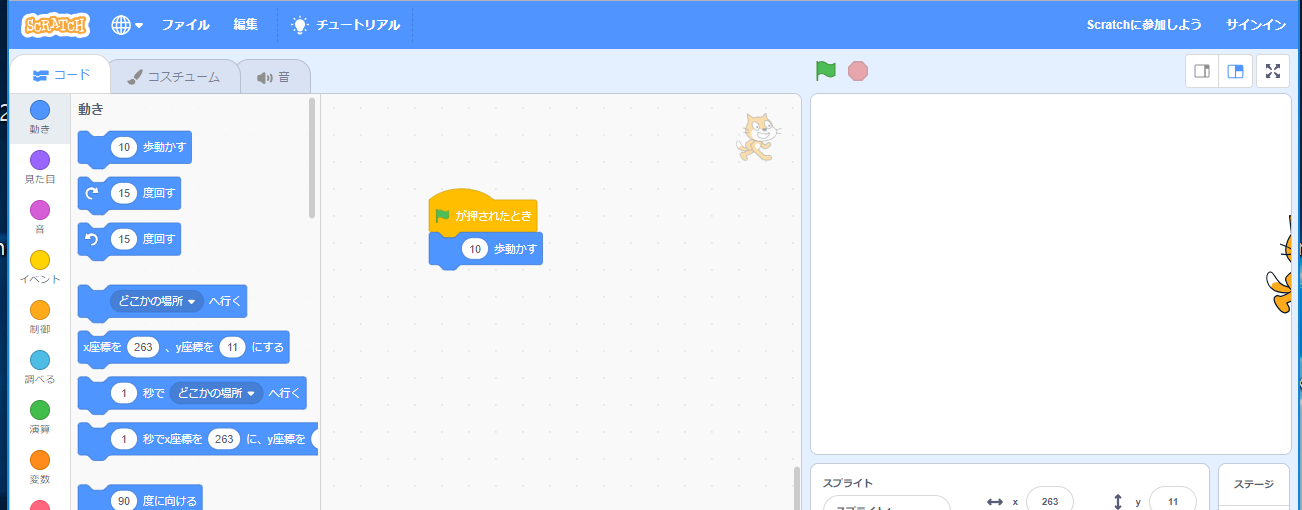 キャラクタがおかしな場所
に行ってしまったときは，
ドラッグして動かすことができる
29
[Speaker Notes: 要約：キャラクタの強制移動（間違っても大丈夫！） 29 キャラクタがおかしな場所 に行ってしまったときは， ドラッグして動かすことができる 。]
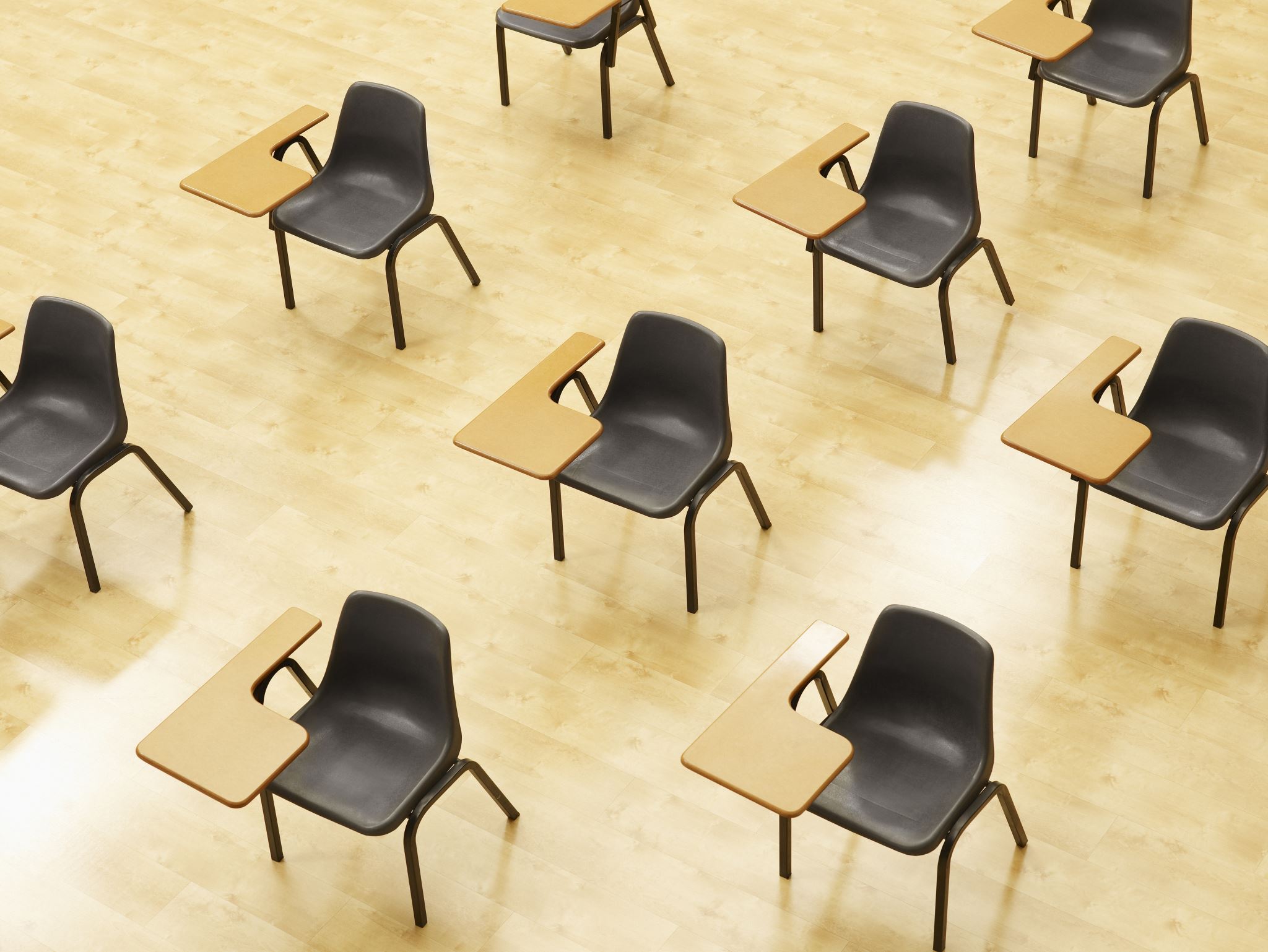 演習
資料：31～34

【トピックス】
Scratchの開始
ブロック
ブロックの種類
30
[Speaker Notes: 要約：演習 資料：31～34  【トピックス】 Scratchの開始 ブロック ブロックの種類  30。]
Webブラウザを起動
Webブラウザで，次のURLを開く
https://scratch.mit.edu/

3.「作る」をクリック
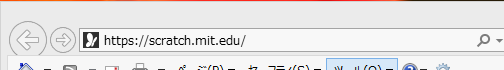 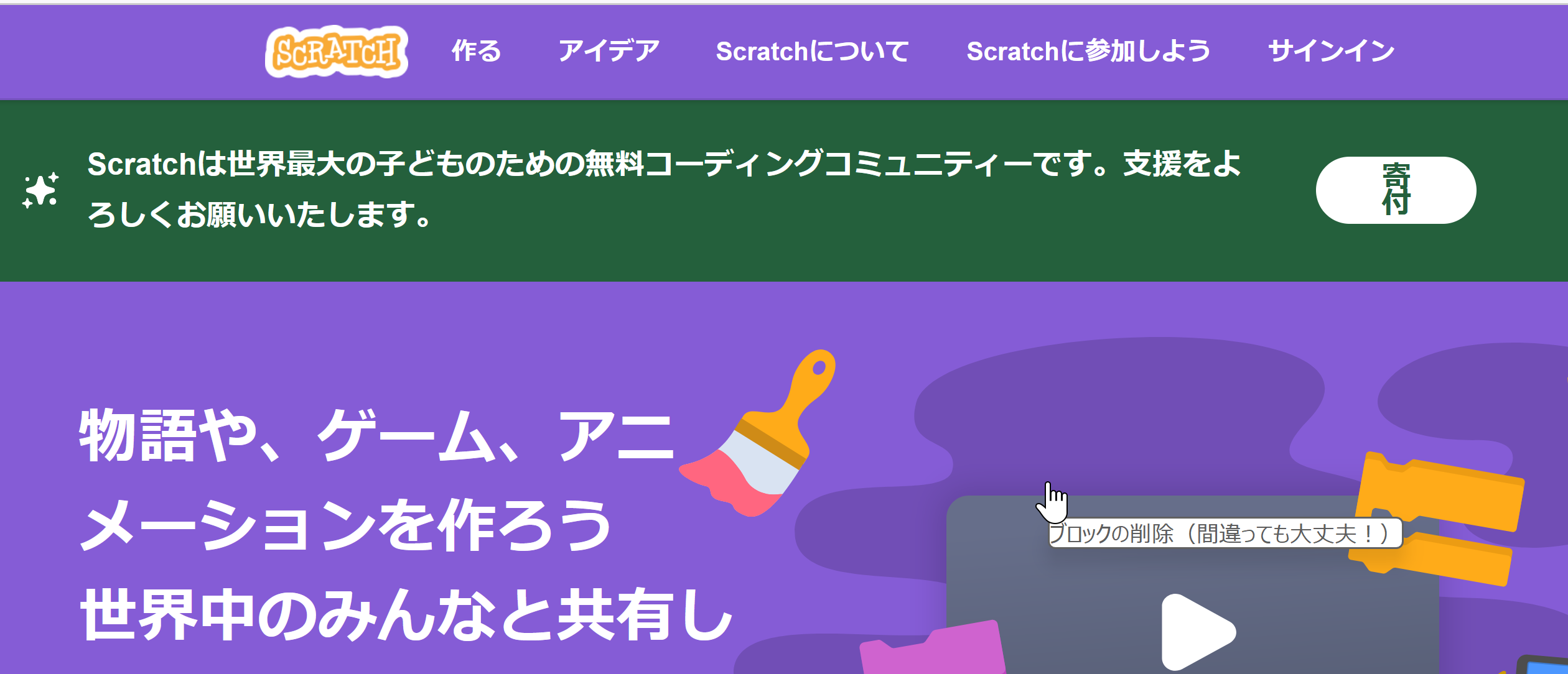 ※次ページに続く
31
[Speaker Notes: 要約：Webブラウザを起動 Webブラウザで，次のURLを開く https://scratch.mit.edu/  3.「作る」をクリック   31 ※次ページに続く   。]
6.「動き」をクリック




7.をドラッグし，
と合体
4.「イベント」をクリック




5.をドラッグ
（左ボタンを押しながら移動し，左ボタンを離す）
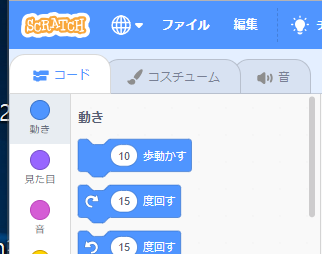 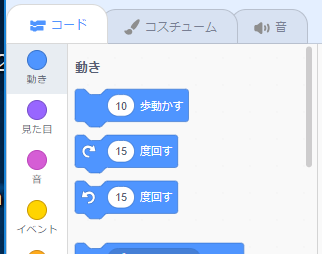 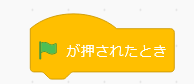 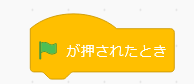 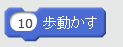 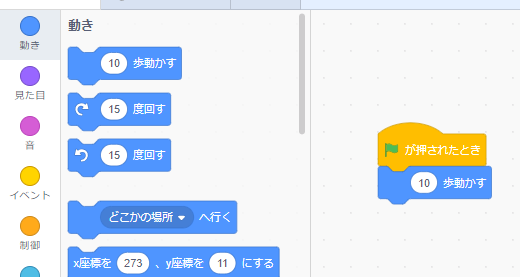 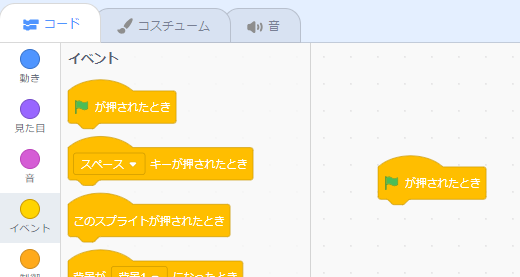 ドラッグ
ドラッグ
２つを合体
32
[Speaker Notes: 要約：6.「動き」をクリック     7.をドラッグし， と合体   4.「イベント」をクリック     5.をドラッグ （左ボタンを押しながら移動し，左ボタンを離す）    ドラッグ ドラッグ ２つを合体  32。]
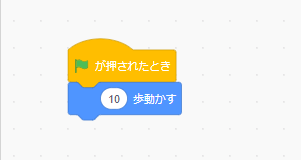 イベント
組み合わせて合体
動き
33
[Speaker Notes: 要約：イベント 動き  組み合わせて合体 33。]
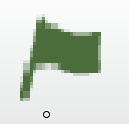 8.ボタンをクリックするとキャラクタが，少し右に，動く
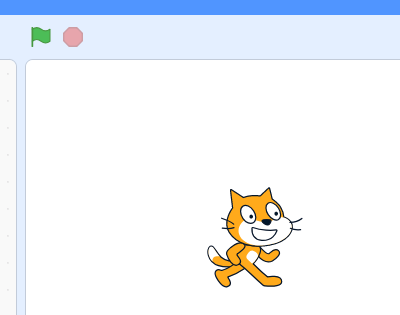 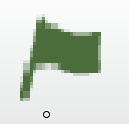 9.ボタンを数回クリックしてみよう
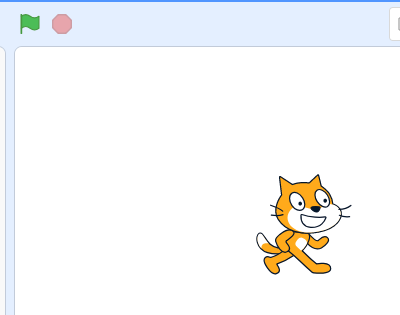 34
[Speaker Notes: 要約：8.ボタンをクリックするとキャラクタが，少し右に，動く  9.ボタンを数回クリックしてみよう  34。]
Scratchのブロック
ブロックを組み合わせてキャラクタを動かす





ブロックには，たくさんの種類がある
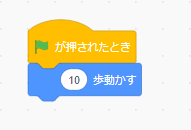 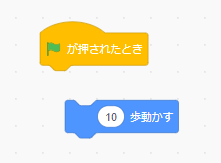 離れていると
うまく動かない
35
[Speaker Notes: 要約：Scratchのブロック 35 ブロックを組み合わせてキャラクタを動かす      ブロックには，たくさんの種類がある 離れていると うまく動かない 。]
Scratchの良さ
日本語対応
ビジュアルで，誰でも使いやすい
オンラインで動くので，インターネットがあれば，すぐに開始できる
ビジュアルなブロックを組み合わせることで，複雑なプログラミングも可能

プログラミングを学ぶための良い手段である
36
[Speaker Notes: 要約：Scratchの良さ 日本語対応 ビジュアルで，誰でも使いやすい オンラインで動くので，インターネットがあれば，すぐに開始できる ビジュアルなブロックを組み合わせることで，複雑なプログラミングも可能  プログラミングを学ぶための良い手段である  36。]
1-5 Scratchのキャラクタ
（コンピューターサイエンス）
URL: https://www.kkaneko.jp/cc/cs/index.｜html
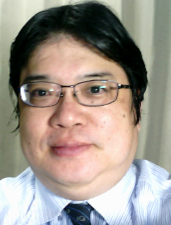 金子邦彦
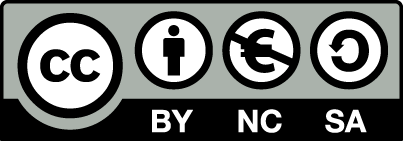 37
[Speaker Notes: 要約：1-5 Scratchのキャラクタ （コンピューターサイエンス） URL: https://www.kkaneko.jp/cc/cs/index.｜html  37 金子邦彦。]
Scratchのキャラクタ
キャラクタは自由に増やすことができる

キャラクタごとに，プログラムを組み立てる

キャラクタを増やした直後は，プログラムは空
38
[Speaker Notes: 要約：Scratchのキャラクタ 38 キャラクタは自由に増やすことができる  キャラクタごとに，プログラムを組み立てる  キャラクタを増やした直後は，プログラムは空   。]
スプライト（キャラクタ画像）
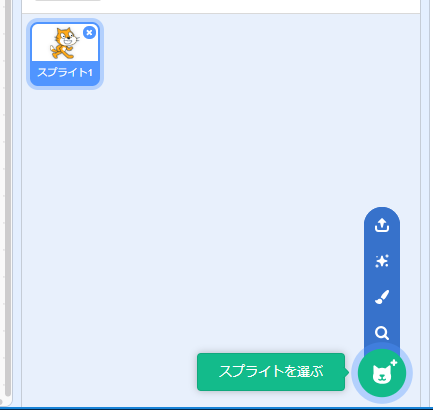 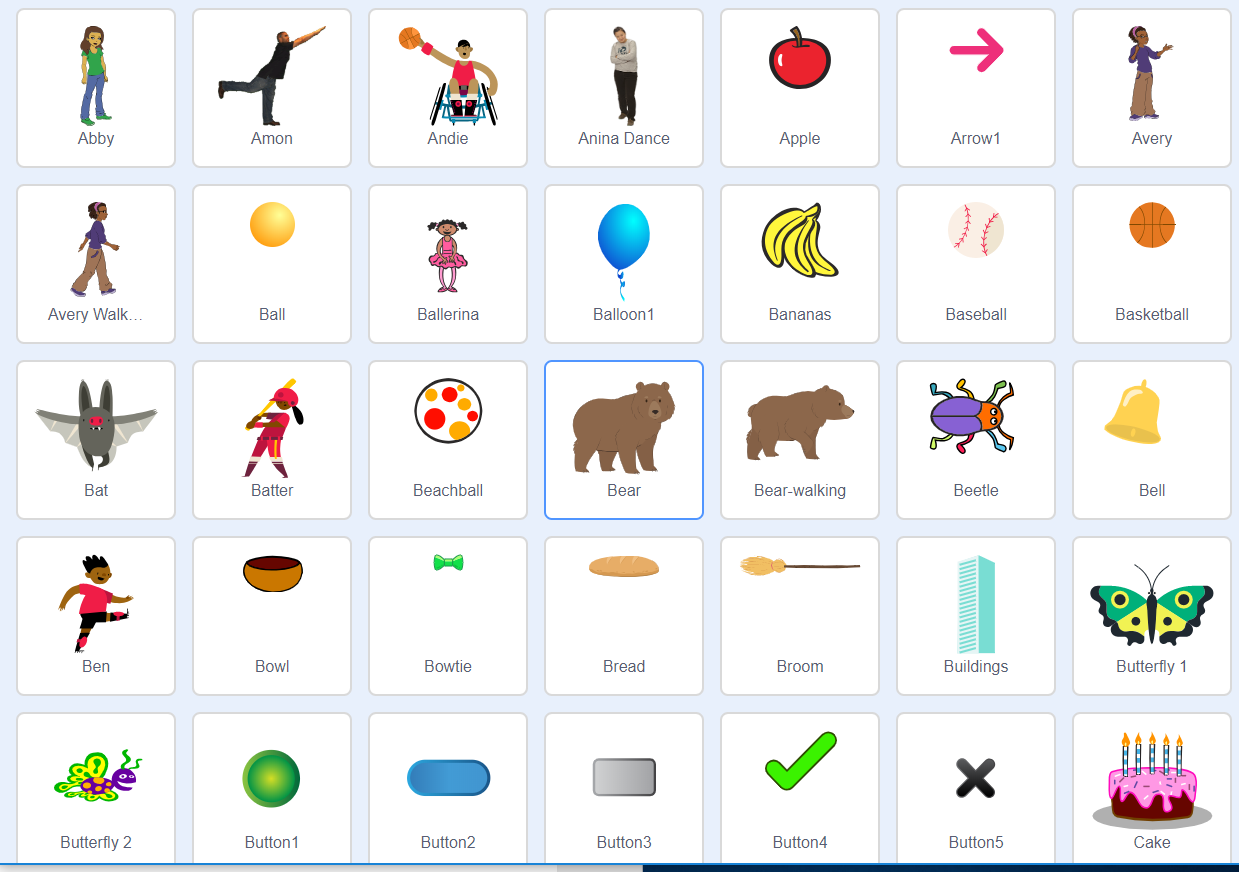 スプライトは，キャラクタの画像データのこと
39
[Speaker Notes: 要約：スプライト（キャラクタ画像） スプライトは，キャラクタの画像データのこと 39 。]
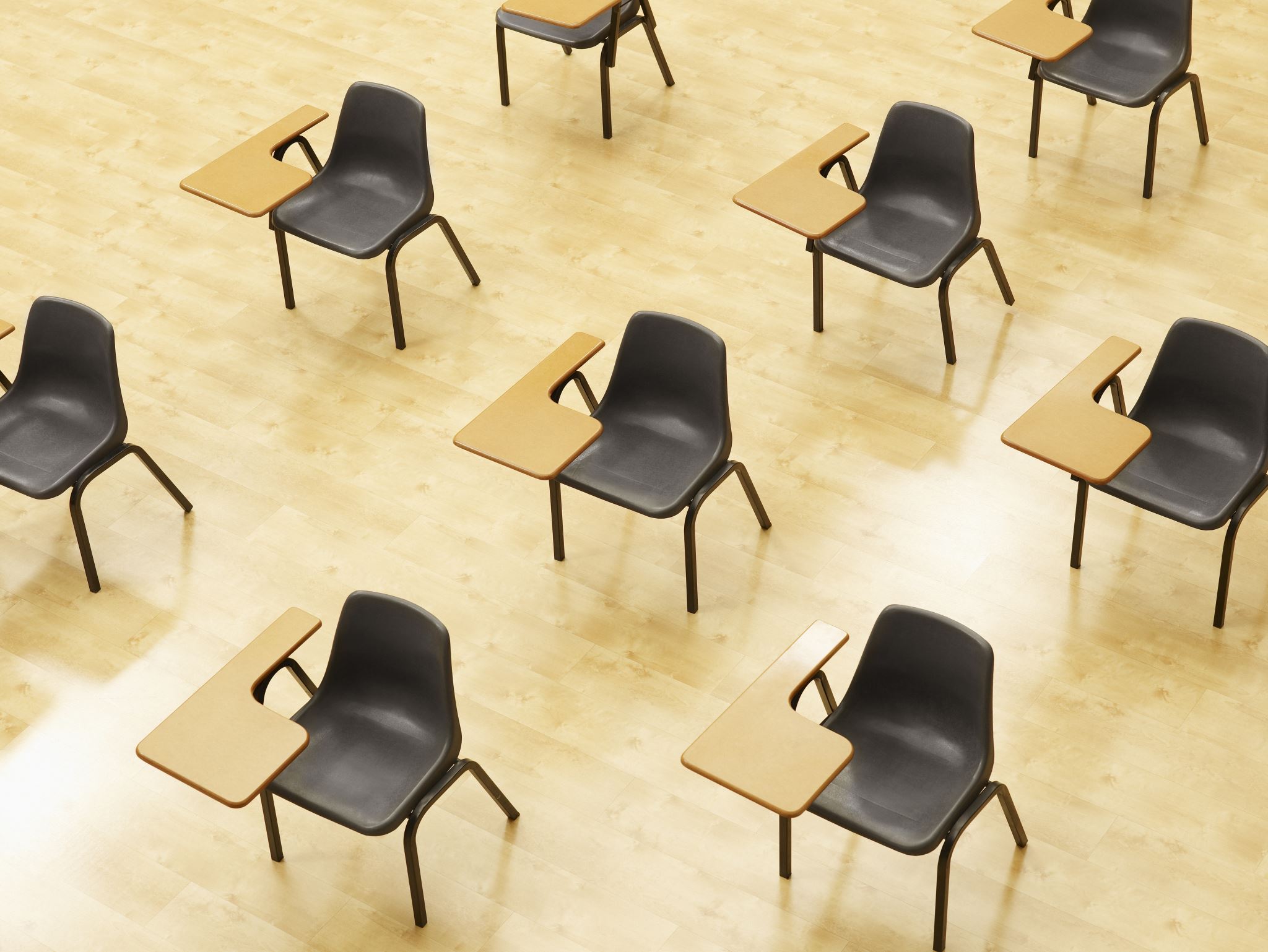 演習
資料：41～44

【トピックス】
キャラクタ
スプライト
40
[Speaker Notes: 要約：演習 資料：41～44  【トピックス】 キャラクタ スプライト 40。]
1．「スプライトを選ぶ」をクリック





2．好きなキャラクタを選ぶ
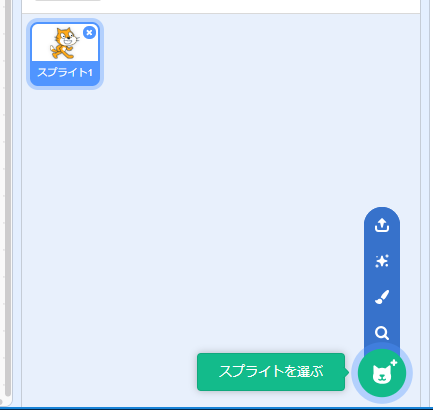 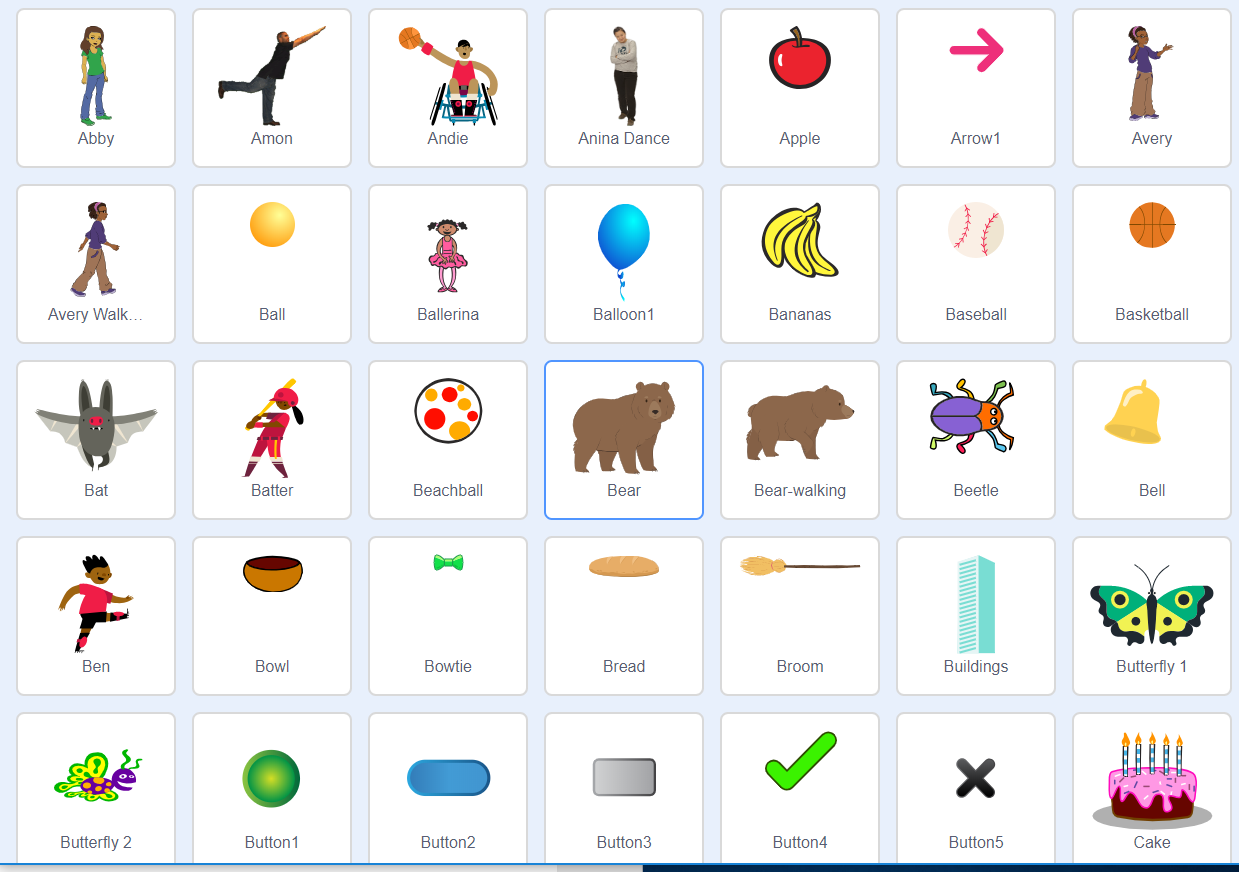 41
[Speaker Notes: 要約：1．「スプライトを選ぶ」をクリック      2．好きなキャラクタを選ぶ  41 。]
3．新しいキャラクタを選んでから．




4.前と同じようにブロックを組み立てる
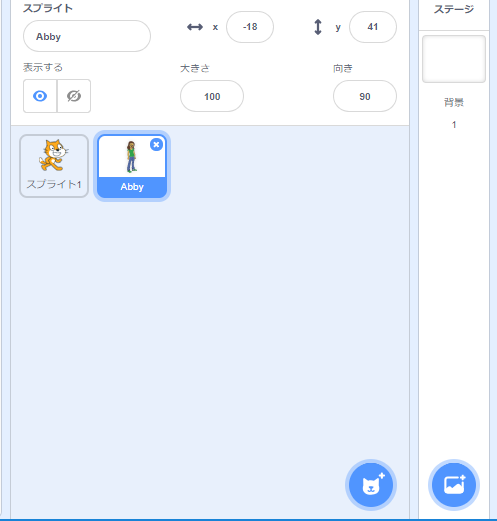 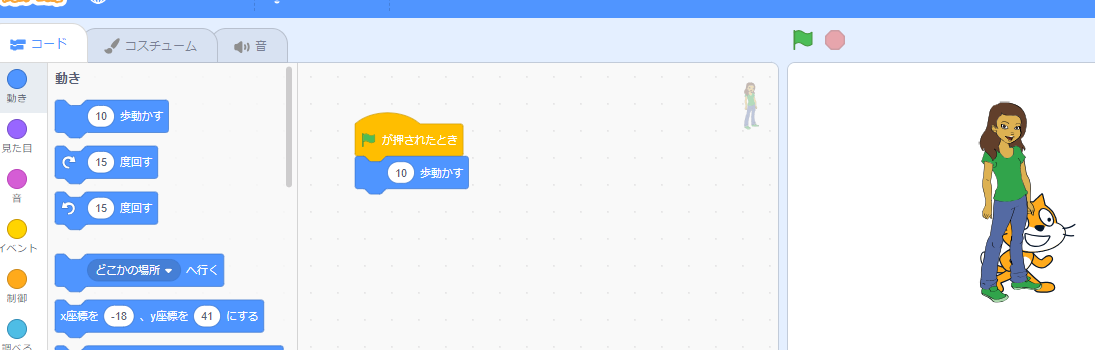 42
[Speaker Notes: 要約：3．新しいキャラクタを選んでから．     4.前と同じようにブロックを組み立てる  42 。]
5.ボタンをクリックするとキャラクタが動く．何度かクリックしてみよう
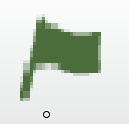 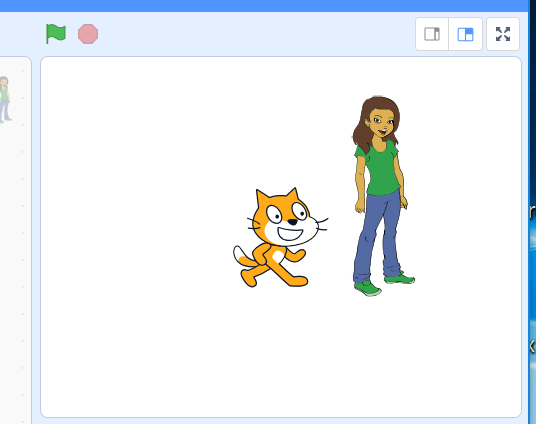 [Speaker Notes: 要約：5.ボタンをクリックするとキャラクタが動く．何度かクリックしてみよう 。]
1-6 Scratchのキャラクタの制御
44
[Speaker Notes: 要約：1-6 Scratchのキャラクタの制御 44 。]
①繰り返し
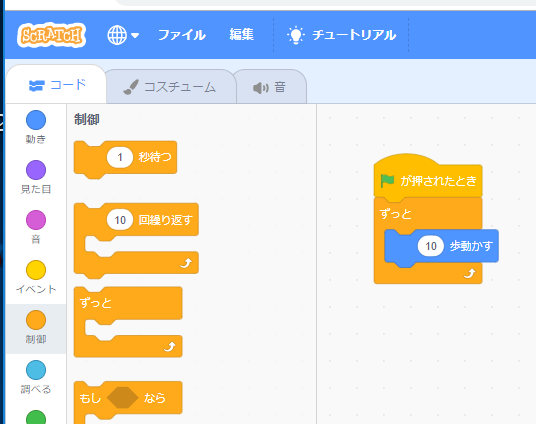 ドラッグ
制御
ずっと
キャラクタが自動で
動き続けるようになる
45
[Speaker Notes: 要約：①繰り返し 45   ずっと ドラッグ キャラクタが自動で 動き続けるようになる 制御。]
②もし・・・たら，・・・する
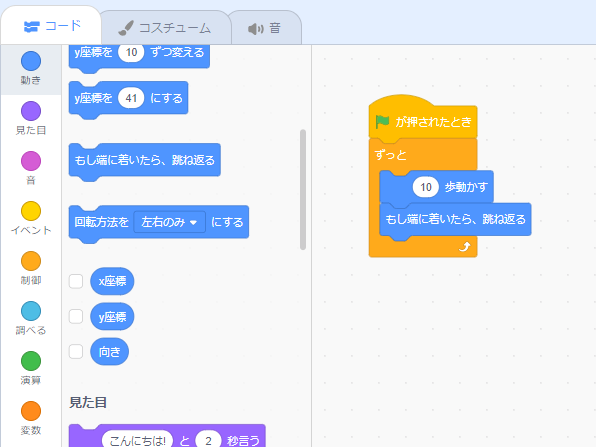 動き
もし端に着いたら，跳ね返る
ドラッグ
端に着いたら
跳ね返るようになる
46
[Speaker Notes: 要約：②もし・・・たら，・・・する 46   動き ドラッグ 端に着いたら 跳ね返るようになる もし端に着いたら，跳ね返る。]
③強制中断
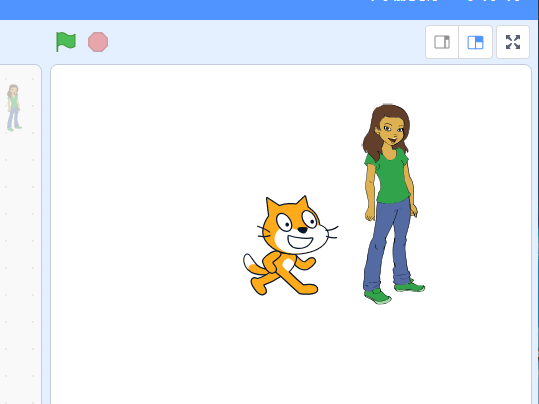 強制中断用の
ボタン
47
[Speaker Notes: 要約：③強制中断 47   強制中断用の ボタン。]
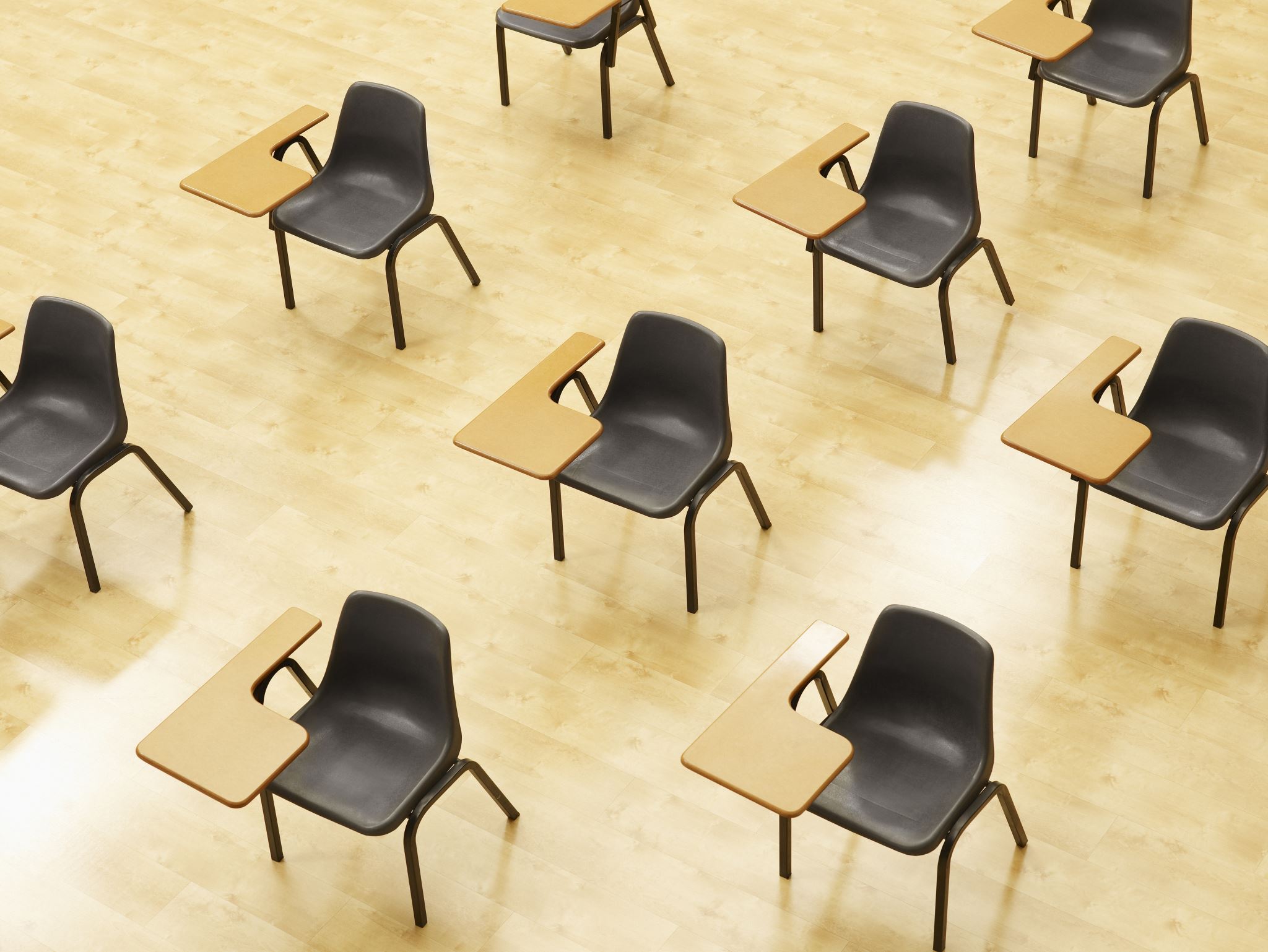 演習
資料：49～53

【トピックス】
キャラクタの制御
48
[Speaker Notes: 要約：演習 資料：49～53  【トピックス】 キャラクタの制御 48。]
１． 新しいキャラクタが選ばれていることを確認




２． 「制御」を選び をドラッグ
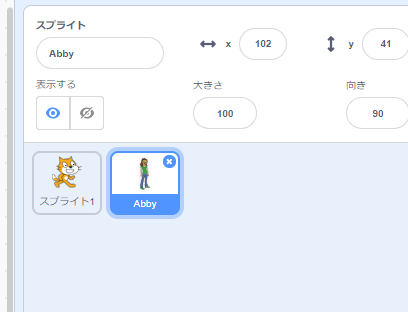 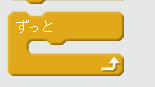 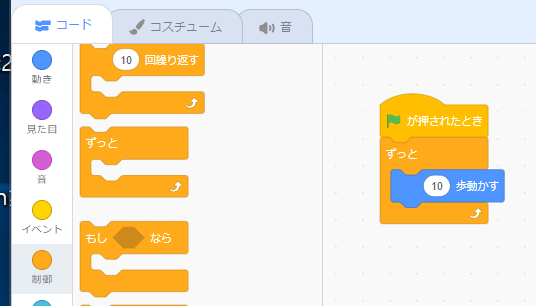 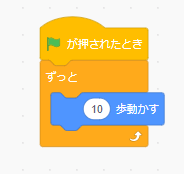 合体
ドラッグ
49
※次ページに続く
[Speaker Notes: 要約：１． 新しいキャラクタが選ばれていることを確認     ２． 「制御」を選び　　　　をドラッグ  49 ※次ページに続く    ドラッグ 合体 。]
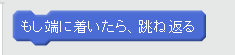 3.「動き」を選び をドラッグ
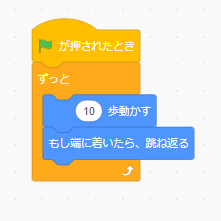 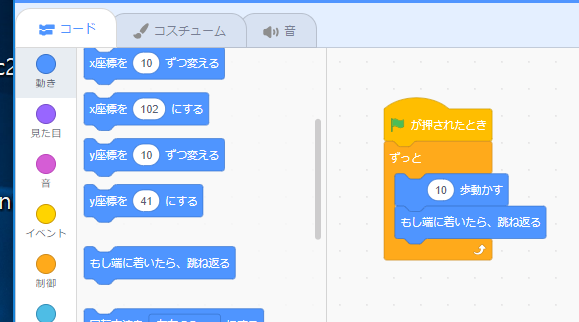 合体
ドラッグ
50
[Speaker Notes: 要約：3.「動き」を選び　　　　　　　　をドラッグ  50   ドラッグ 合体。]
4.ボタンをクリックするとキャラクタが動く.
ボタンをクリックすると止まる
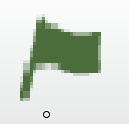 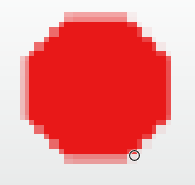 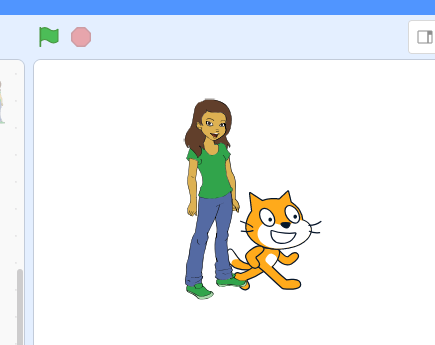 ※次ページに続く
51
[Speaker Notes: 要約：51 4.ボタンをクリックするとキャラクタが動く. ボタンをクリックすると止まる   ※次ページに続く。]
５.ボタンをクリックして止めてから，
「15度回す」を加える．
動き始めるときに，ななめに傾くようになる
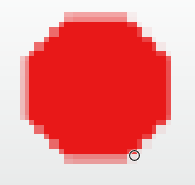 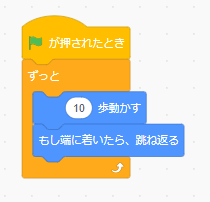 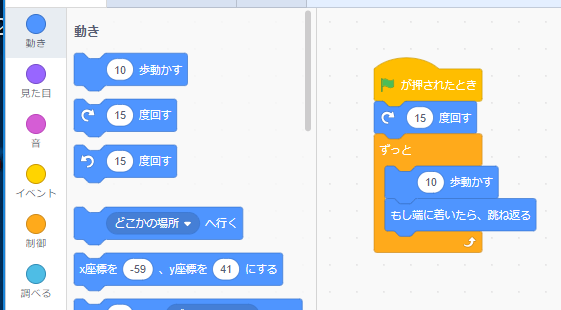 52
[Speaker Notes: 要約：52 ５.ボタンをクリックして止めてから， 「15度回す」を加える． 動き始めるときに，ななめに傾くようになる  。]
6.ボタンをクリックするとキャラクタが動く.
ボタンをクリックすると止まる
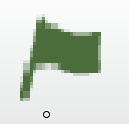 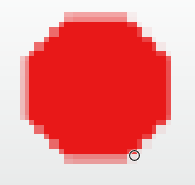 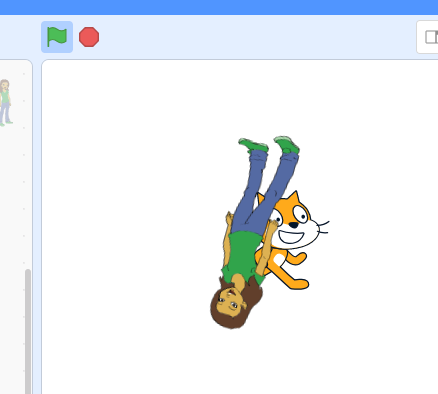 動き始めの瞬間に
１５度傾く
53
[Speaker Notes: 要約：53 6.ボタンをクリックするとキャラクタが動く. ボタンをクリックすると止まる   動き始めの瞬間に １５度傾く。]
繰り返しの例
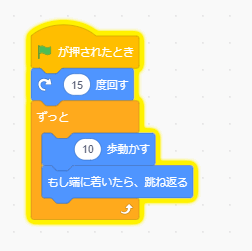 強制中断する
まで動き続ける
54
[Speaker Notes: 要約：繰り返しの例 54 強制中断する まで動き続ける。]
1-7 Scratchでの自由制作の例
55
[Speaker Notes: 要約：1-7 Scratchでの自由制作の例 55 。]
スクラッチ（Scratch）でのキャラクタの操作
キャラクタの削除





キャラクタの強制移動
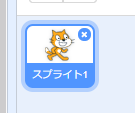 削除したいキャラクタ
の「x」で
「削除」
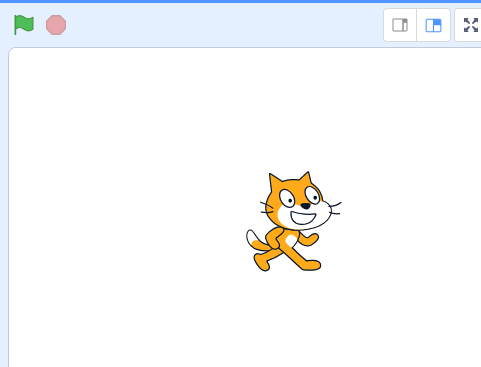 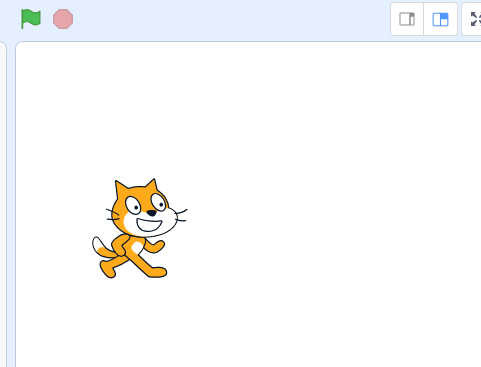 マウスでドラッグ
（左ボタンを押しながら）
※プログラム実行中でも
OK
56
[Speaker Notes: 要約：スクラッチ（Scratch）でのキャラクタの操作 キャラクタの削除      キャラクタの強制移動 56  削除したいキャラクタ の「x」で 「削除」  マウスでドラッグ （左ボタンを押しながら） ※プログラム実行中でも OK。]
作ってみよう
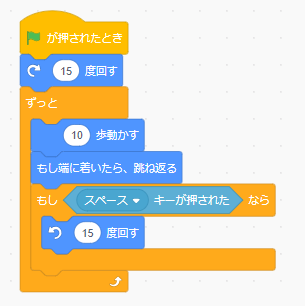 各自で工夫
・いろいろな動き
・複数のキャラクタを同時に動かす
57
[Speaker Notes: 要約：作ってみよう 57 各自で工夫 ・いろいろな動き ・複数のキャラクタを同時に動かす。]
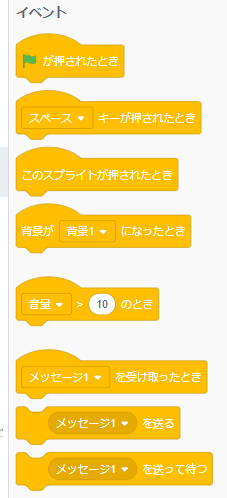 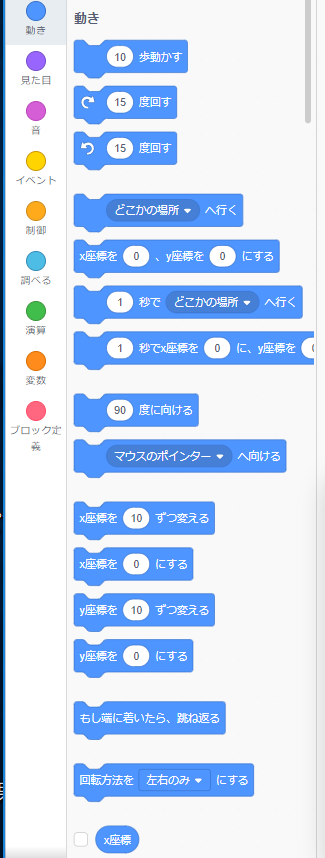 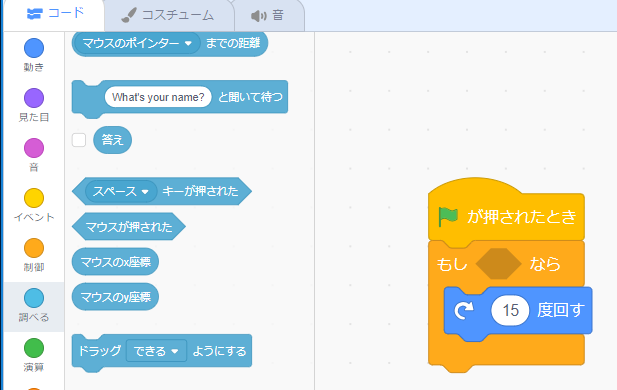 六角形
の穴
六角形
ブロック
同じ形のブロックは合体できる
たくさんの種類の
ブロック
58
[Speaker Notes: 要約：58 たくさんの種類の ブロック 同じ形のブロックは合体できる 六角形 ブロック 六角形 の穴  。]
まとめ
① インターネット上には多くの無料ソフトウェアや無料データが存在． 利用の前に作者が定める利用条件を確認し，著作権を尊重することが重要
②コンピュータとプログラムは，人間の知的能力の増幅を可能とする．
③プログラミングの学習は，現代社会で役立つスキルの一つであり，将来の進路にもつながり，将来の自分の成長にもつながり，クリエイティブな思考力，自由な発想力を育成することにもつながる
④Scratchはプログラミング初心者にとって理想的なツール．キャラクタを自由に操り，ブロックを選んで組み合わせ，自分だけのプログラムを作成できる
59
[Speaker Notes: 要約：まとめ ① インターネット上には多くの無料ソフトウェアや無料データが存在． 利用の前に作者が定める利用条件を確認し，著作権を尊重することが重要 ②コンピュータとプログラムは，人間の知的能力の増幅を可能とする． ③プログラミングの学習は，現代社会で役立つスキルの一つであり，将来の進路にもつながり，将来の自分の成長にもつながり，クリエイティブな思考力，自由な発想力を育成することにもつながる ④Scratchはプログラミング初心者にとって理想的なツール．キャラクタを自由に操り，ブロックを選んで組み合わせ，自分だけのプログラムを作成できる  59。]